TECH TERMS GLOSSARYhttp://www.techterms.com/
Candayce Smith
Mr.Ojalvo
11-2-13
Candayce Smith, Mr.Ojalvo,11-2-13
1
TECH TERM:FTP
TECH TERM CATEGORY:
Internet Terms

DESCRIPTION:
Common method of transferring files via the internet from one computer to another

ACRONYM: File Transfer Protocol
PICTURE/OBJECT GALLERY:
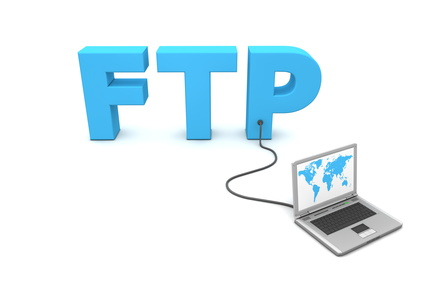 Candayce Smith, Mr.Ojalvo,11-2-13
2
TECH TERM:Broadband
TECH TERM CATEGORY:
Internet Terms

DESCRIPTION:
High speed data transmission in which a single cable can carry a large amount.
PICTURE/OBJECT GALLERY:
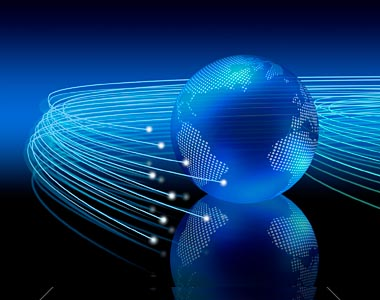 Candayce Smith, Mr.Ojalvo,11-2-13
3
TECH TERM:ISP
TECH TERM CATEGORY:
Internet Terms

DESCRIPTION:
The company that provides internet access to others.

ACRONYM: Internet Service Provider
PICTURE/OBJECT GALLERY:
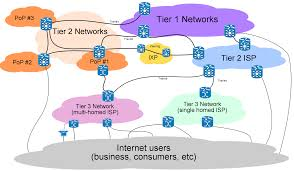 Candayce Smith, Mr.Ojalvo,11-2-13
4
TECH TERM:DSL
TECH TERM CATEGORY:
Hardware Terms

DESCRIPTION:
Transferring data over regular phone lines and can be used to connect to the internet.

ACRONYM: Digital Subscriber Line
PICTURE/OBJECT GALLERY:
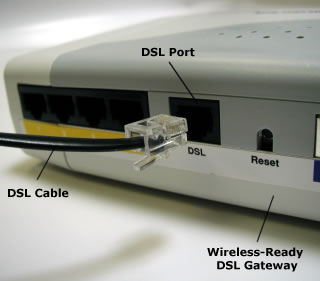 Candayce Smith, Mr.Ojalvo,11-2-13
5
TECH TERM:www
TECH TERM CATEGORY:
Internet Terms

DESCRIPTION:
A subset of the internet

ACRONYM
World Wide Web
PICTURE/OBJECT GALLERY:
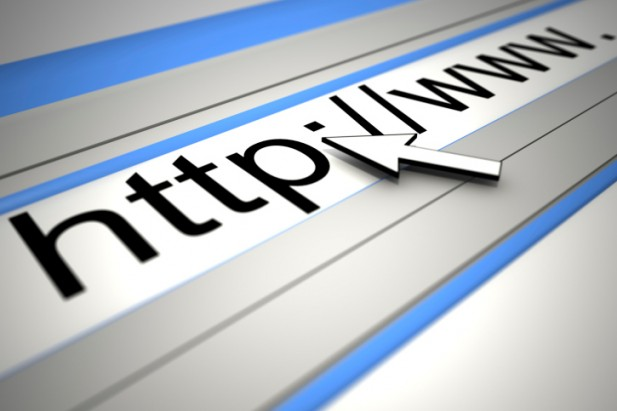 Candayce Smith, Mr.Ojalvo,11-2-13
6
TECH TERM:ASP
TECH TERM CATEGORY:
Internet Terms
DESCRIPTION:
A company or organization that provides software applications to customers over the internet

ACRONYM
Application Service Provider
PICTURE/OBJECT GALLERY:
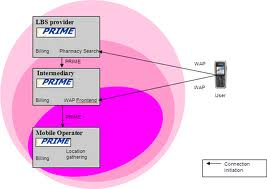 Candayce Smith, Mr.Ojalvo,11-2-13
7
TECH TERMS SUMMARY
FTP
Broadband
ISP
 DSL
www
ASP
Candayce Smith, Mr.Ojalvo,11-2-13
8